De ROMANTIEK
Algemene inleiding 19e eeuw
Tijdsbeeld
RomantiekDenken we vaak aan…..
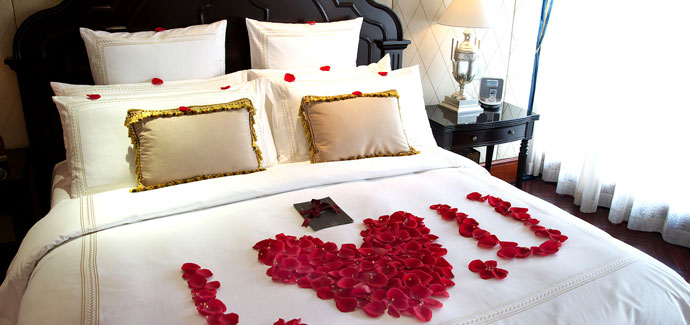 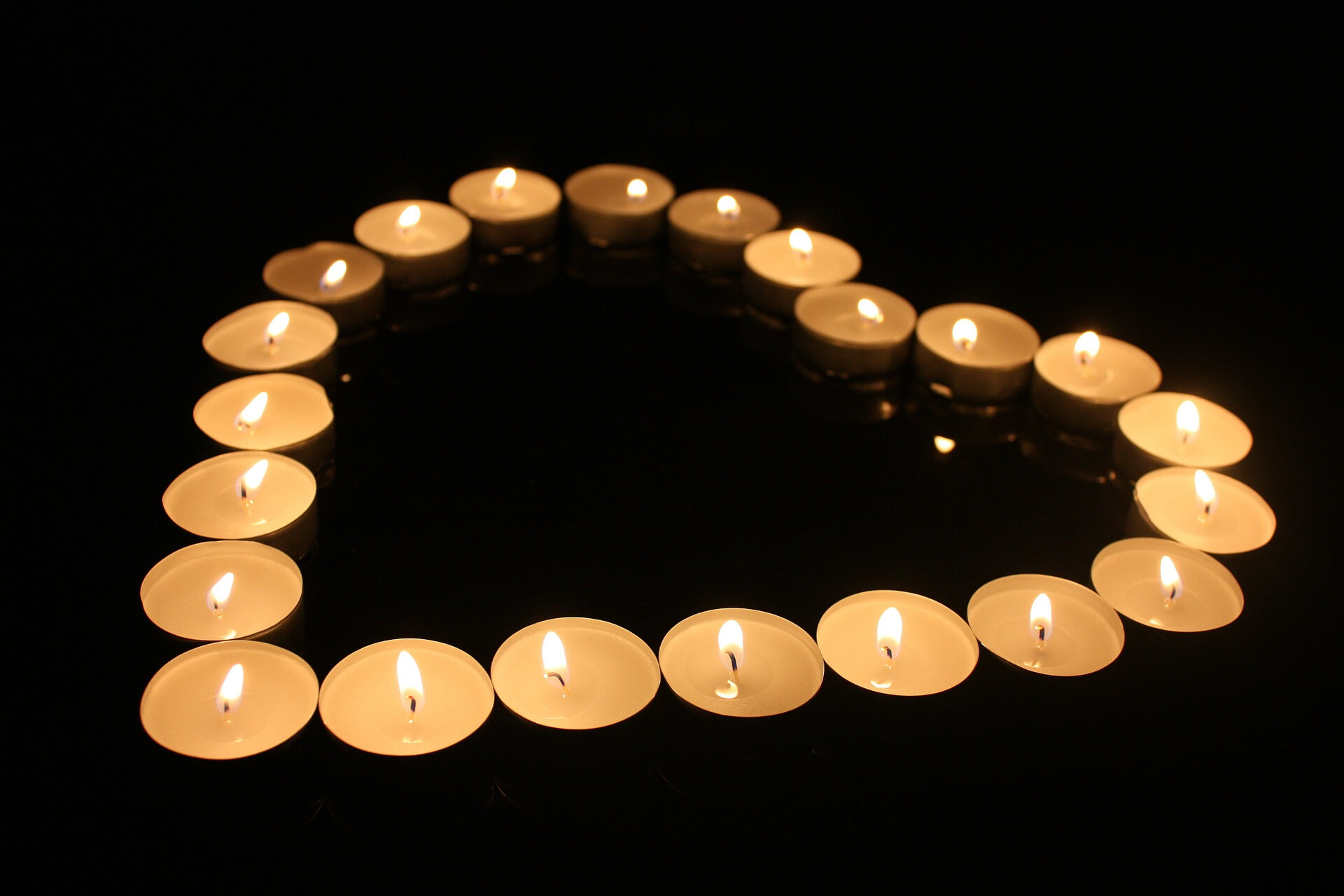 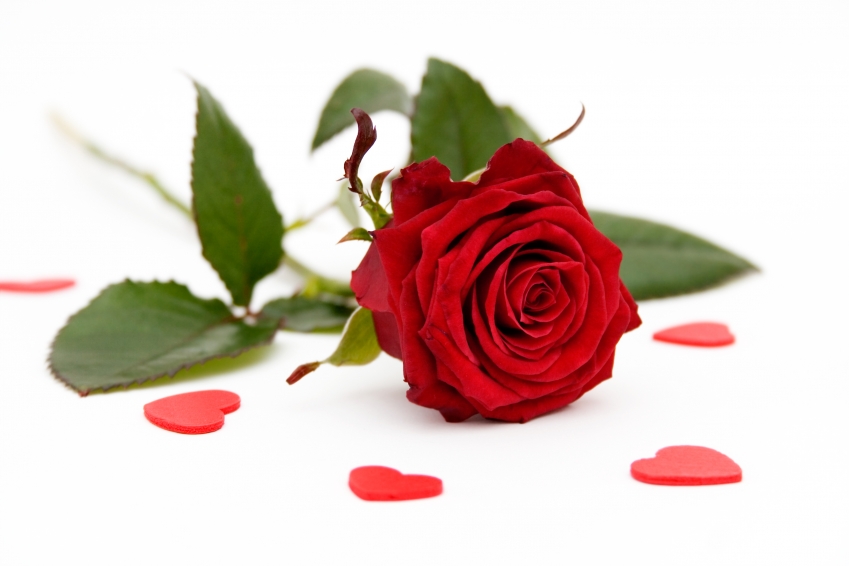 De Romantiek is OOK een periode in de kunst
Wanneer: grofweg 1800-1900 (de 19e eeuw)

Kenmerkend: Periode in de kunst waar het GEVOEL centraal komt te staan
Turbulente tijd
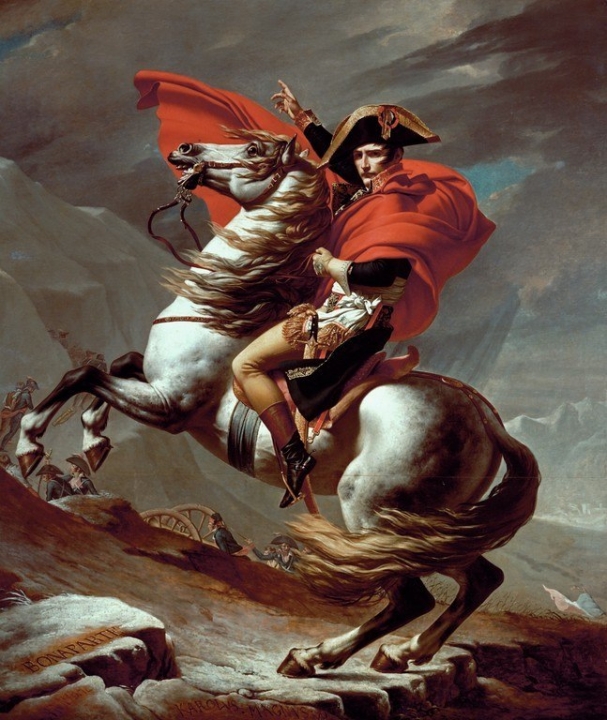 Turbulente tijd van revolutie en oorlog
Rijke burgers komen aan de macht
Nieuwe opdrachtgevers voor kunst. Adel en kerk wordenminder belangrijk
Romantiek reactie op verlichting Voelen (romantiek) boven denken (verlichting).
Industriële revolutie
Stoommachine
Ontstaan grote industriesteden en fabrieken
Grote verschillen tussen rijke burgers en arme arbeidersklasse
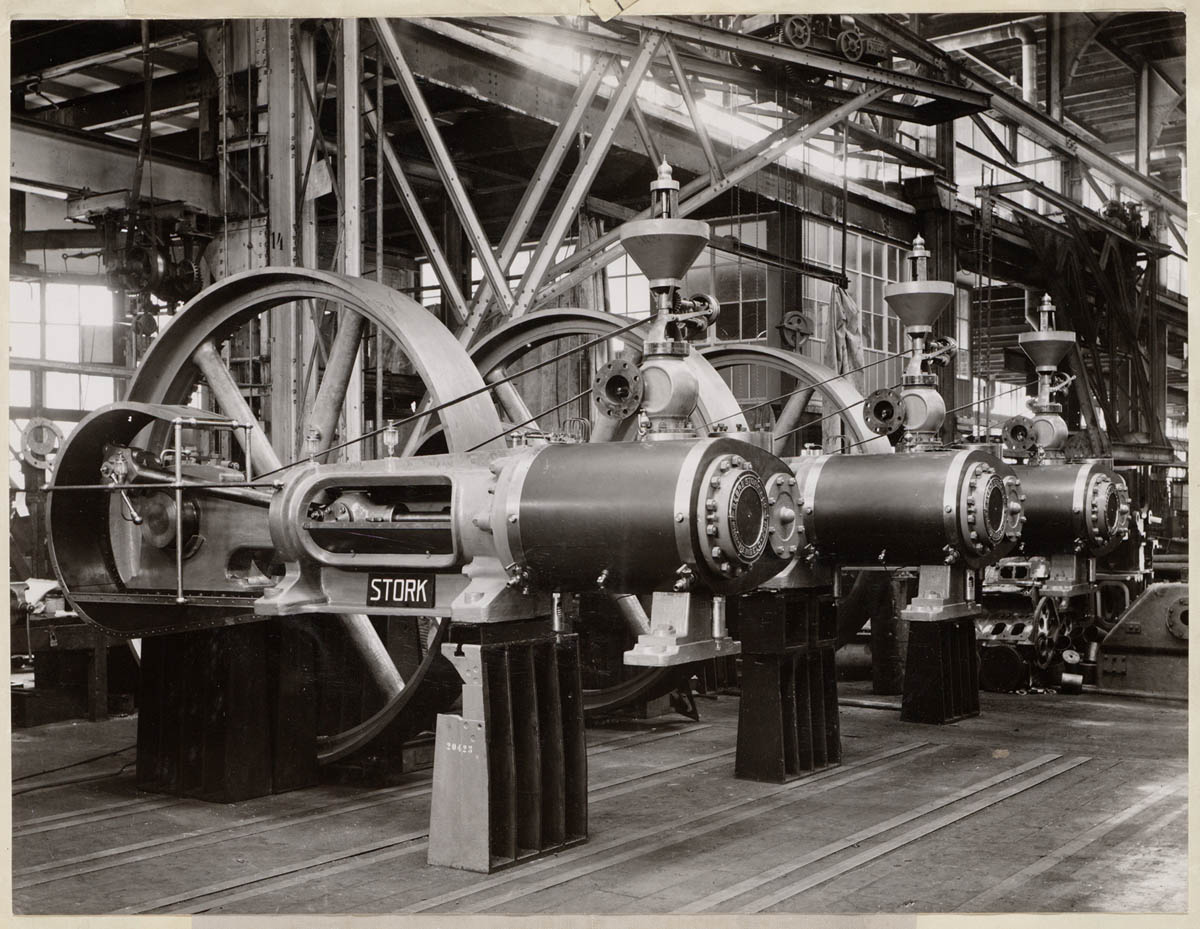 Trek naar steden voor werkVeel armoede, opgaan in grote anonieme massa
Reactie kunstenaars
Ontsnappen aan de alledaagse werkelijkheid
Dit “vluchten” noemen we ESCAPSIME

Hoe doen ze dat? 
Welke inspiratiebronnen gebruiken ze?
Vluchten in eigen verleden  (nationalisme)  en de natuur
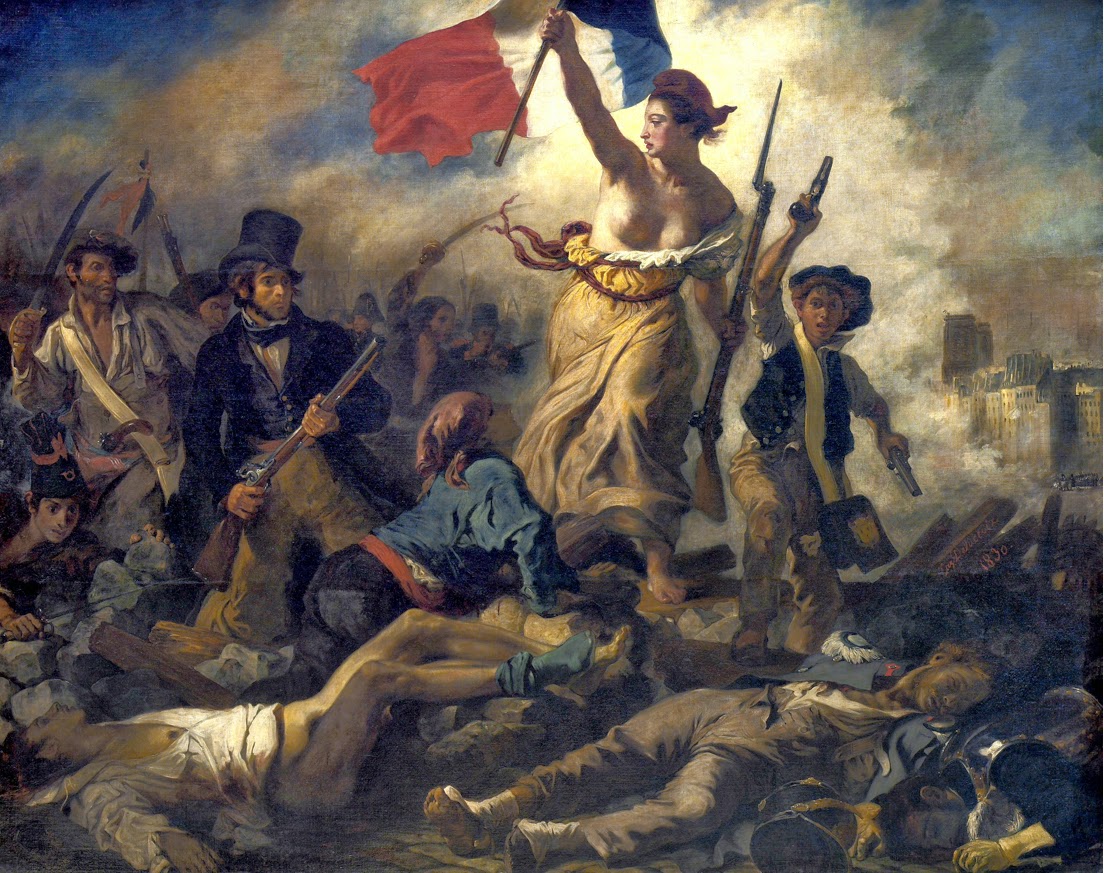 Maar ook vluchten in:
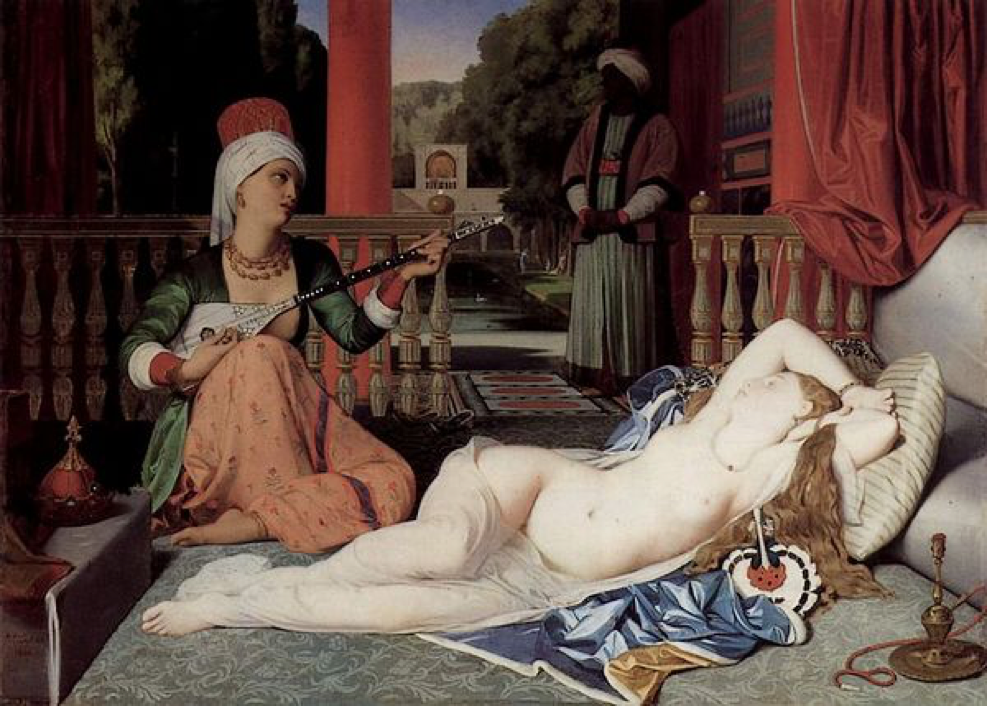 Exotische culturen
Spookjes, mythen en sagen 
Onbereikbare liefde 
Bovenaards
Dromen en nachtmerries 
Menselijke emoties en dramatiek
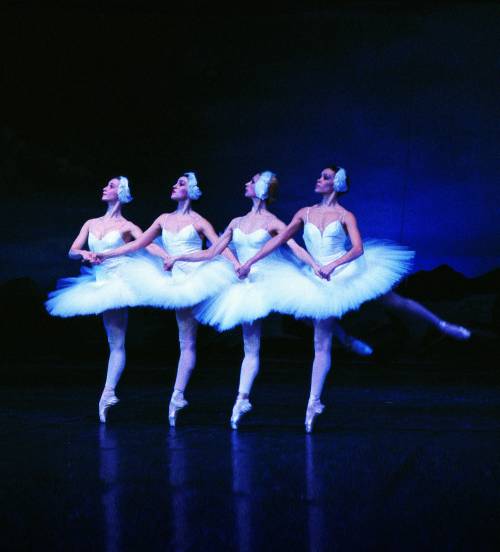 Wereld wordt zichtbaar
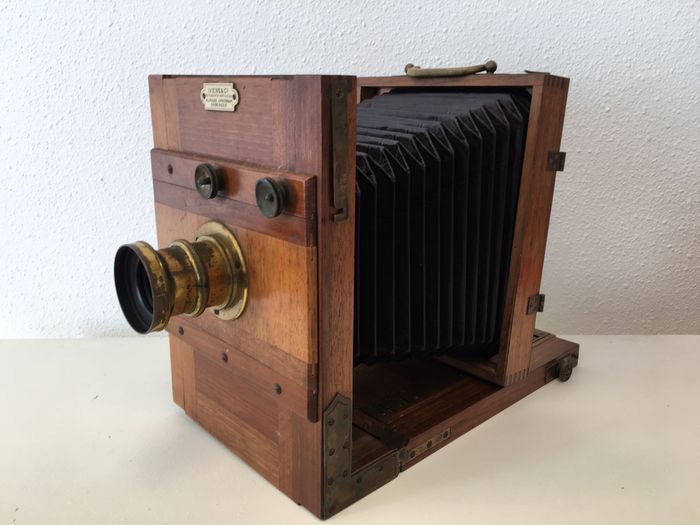 Kolonies
Wereldtentoonstelling
Fotocamera
Trein
Het nieuwe publiek
Kunst voor zowel welgestelde burgerij als het gewone volk
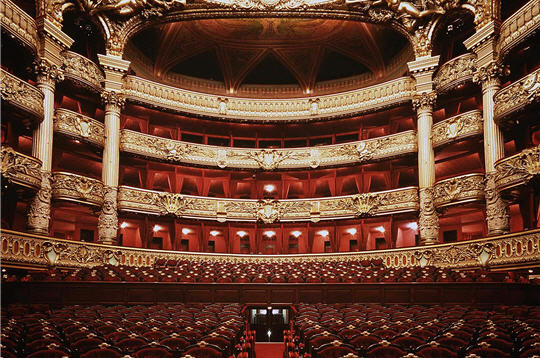 Maak het vragenblad met behulp van de infolink Romantiek en Realisme op Magister Studiewijzer KT H5